Some thoughts about
Walls and Borders
1. chapter: Germany and its walls2. chapter: Germany and its borders3. chapter: Germany and the refugees
1. chapter
Walls
Walls
BERLIN‘61
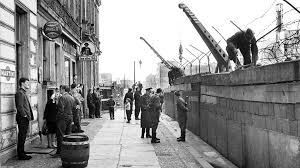 This was a crazy situation. 
One day in August 1961  
workers start to build a wall right through the middle of Berlin.
Guarded by soldiers.
People couldn‘t believe 
their eyes.
Walls
Why?
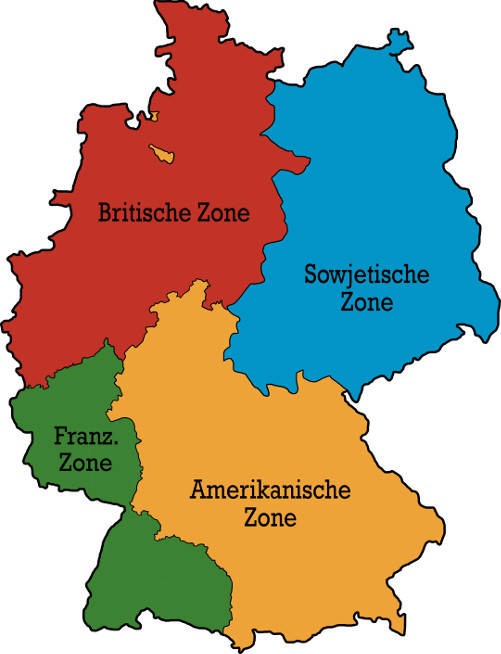 1949
1945
Two countries with controlled but open borders
Walls
Why?
1961
1949 - 1961
to STOP the escape of more and more people from East to West
Walls
And then?
A successful escape meant a life in freedom. 
A failed escape meant death or prison.
Walls
And the lucky refugees?
Refugees from East to West came for a short time to a camp like Unna-Massen in NRW. They got a West German ID, money and start-up      help. They were welcome. 
    Helpers of refugees were heros, in the West     and criminals in the East part of Germany.    But not only Germans came to Germany,  in            the camp Unna- Massen - responsible for          NRW - 2,4 million people from 100 countries          get help to settle down in NRW until now.
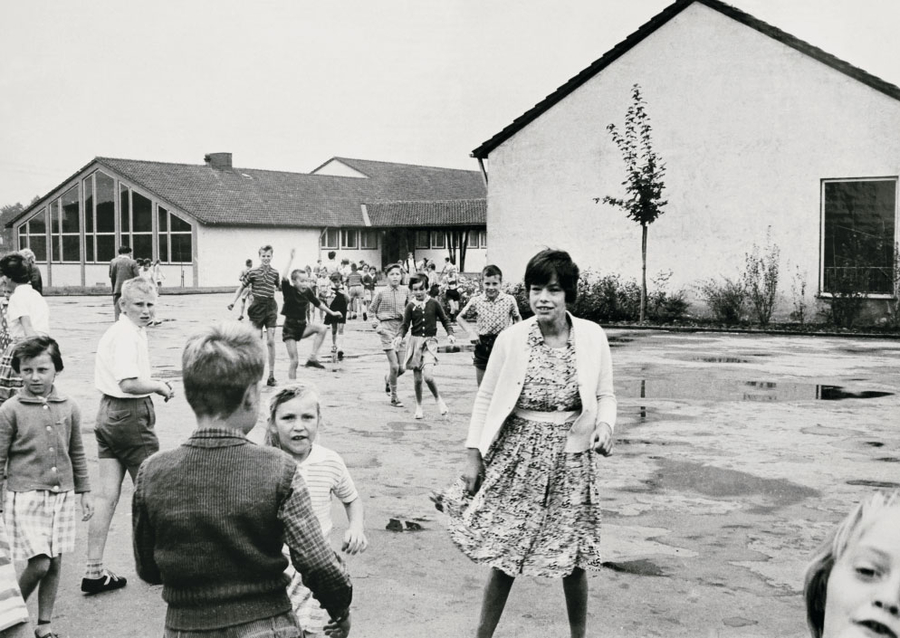 Walls
Berlin‘89
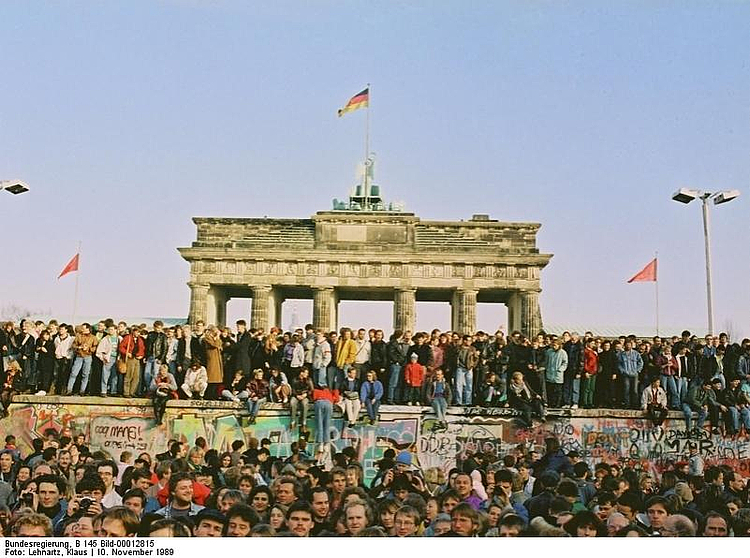 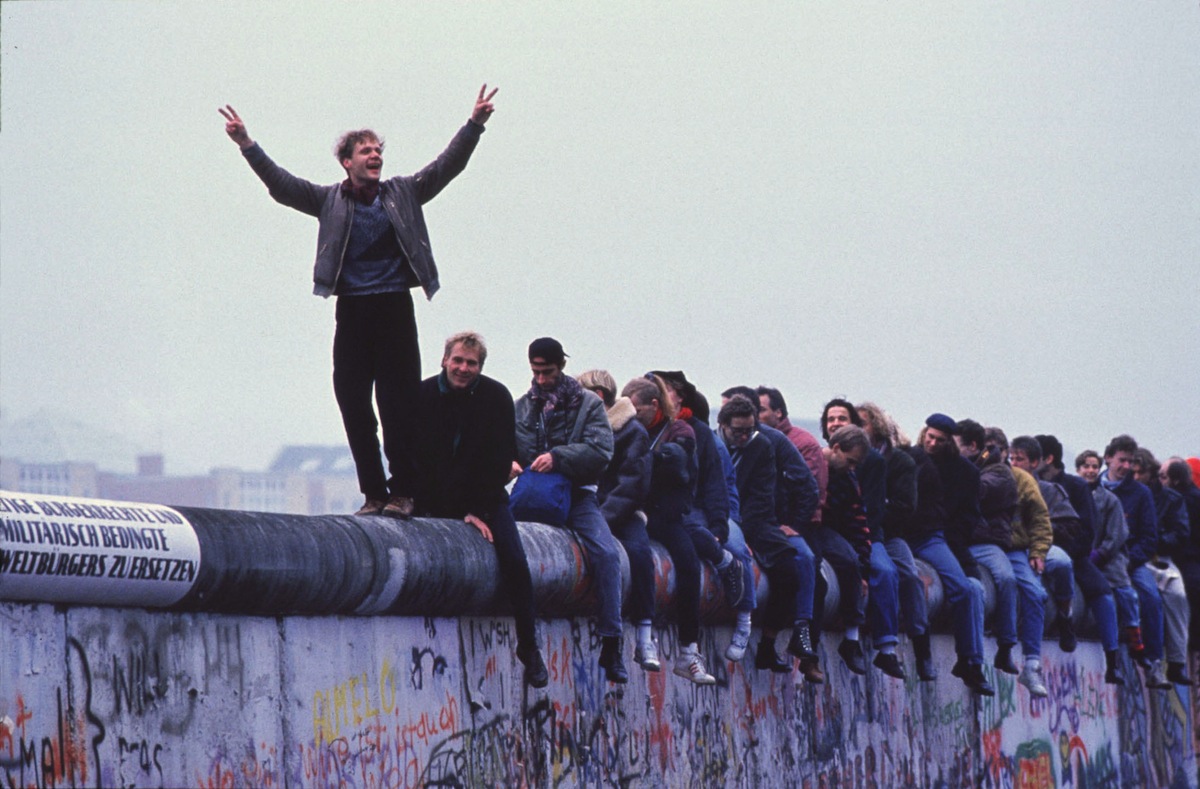 Walls
We – the Germans –are experts inmatters of walls.
Walls
Any questions?
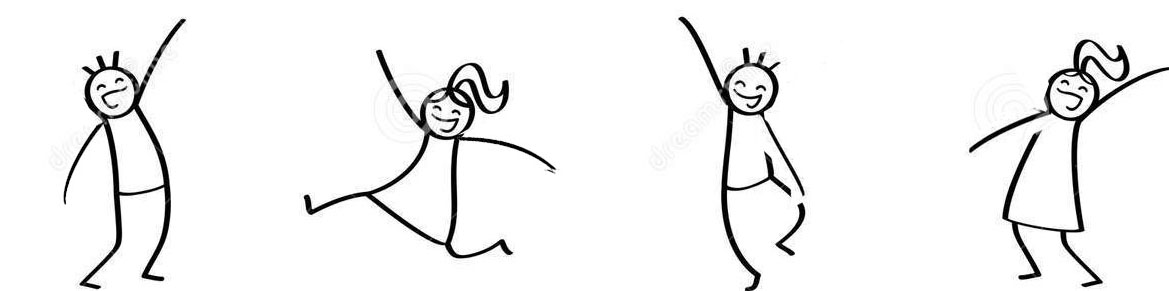 2. chapter
Borders
Borders
Germany and its neighbours
A lot of our neíghbours 
had been
enemies in World War I and II
and some of them were the foundingmembers of the EU in 1957.
Borders
Schengen Agreement 1990
All of our neighbours
are now friends.Look at the special location of Germany in Europe.
There are no 
longer any 
borders or 
border controls.
Borders
European Single Market 1993
The "Four Freedoms"
Borders
We – the Germans –are experts in a lifewithout borders.
Borders
Any questions?
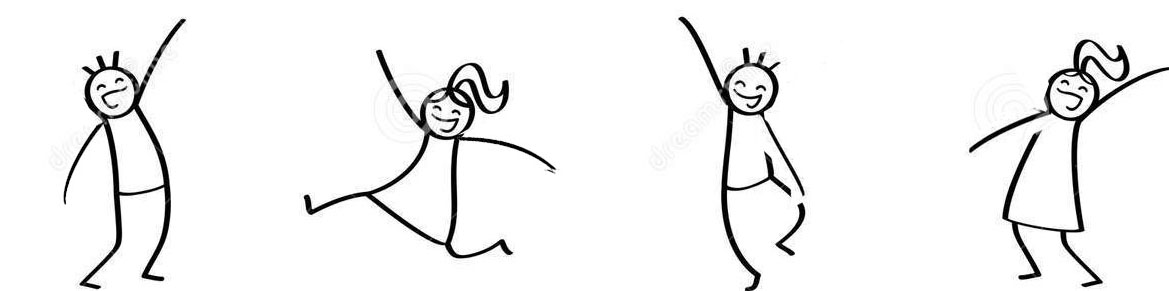 3. chapter
Refugees
2015Angela MerkelWir schaffen das!
Refugees
Yes, we can!
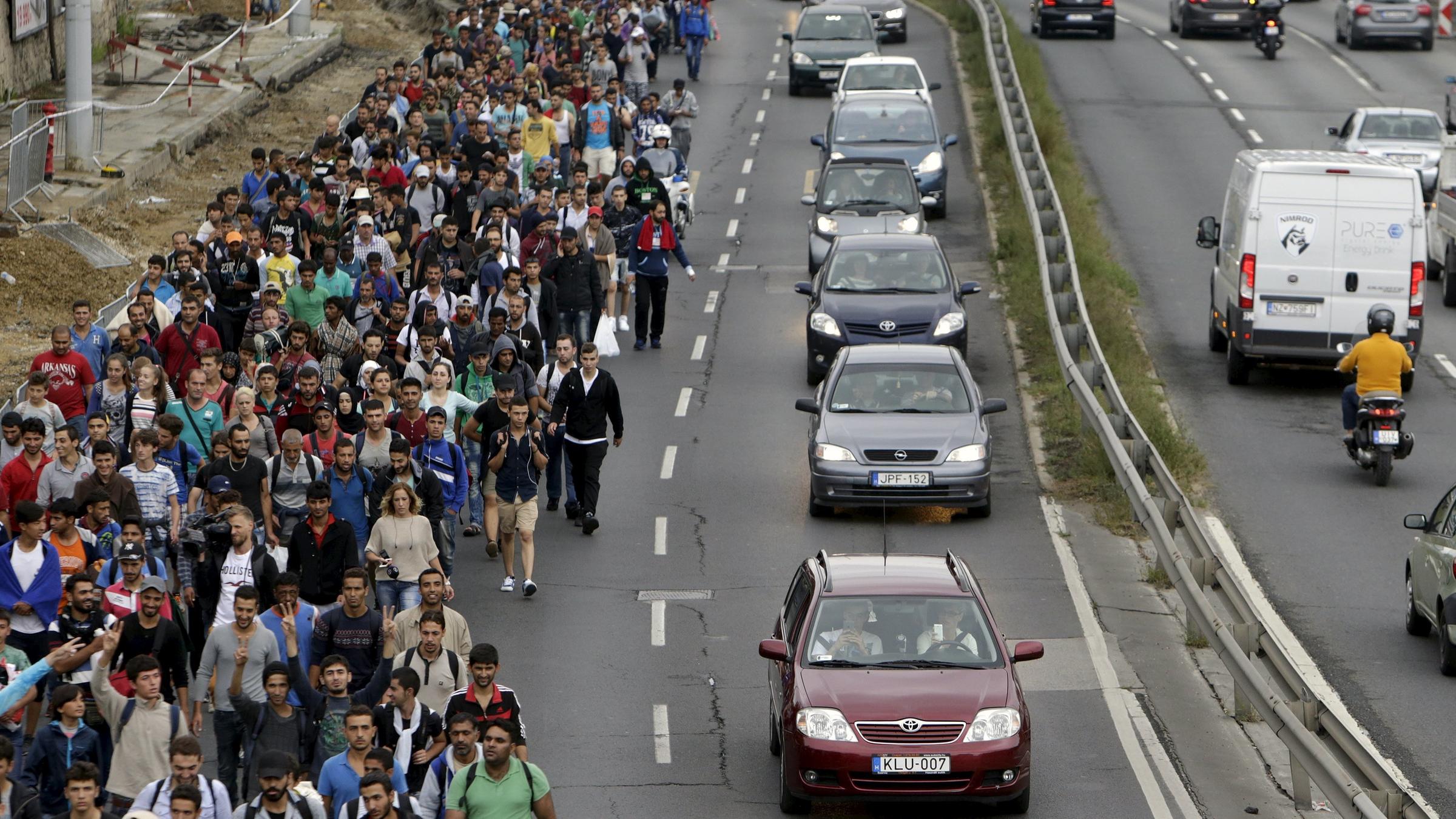 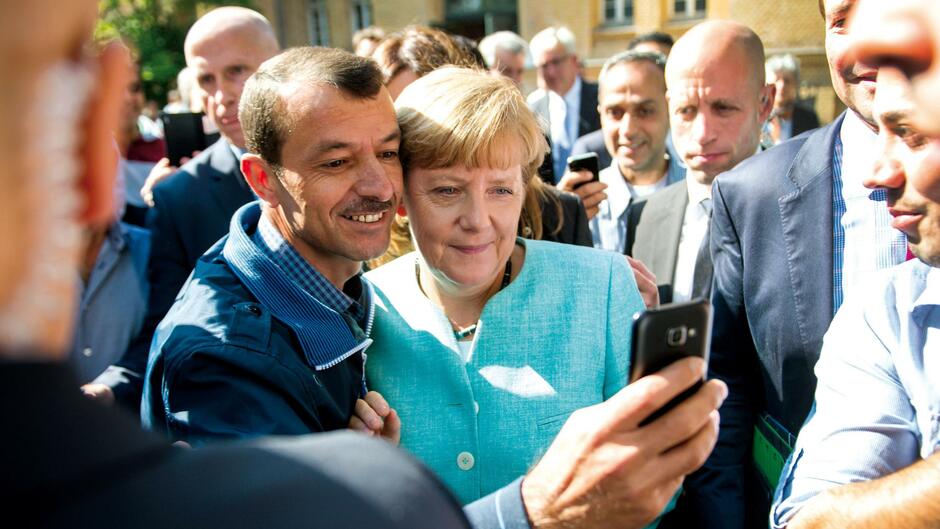 Refugees
The rest of Europe thought that we are crazy!
Refugees
Schengen –Area
Germany has no borders to countries 
who are not in the EU. No external borders!!    
    Usually the refugees should stay in 
    the country they reach first. 
    That is unfair.           Germany takes over a lot of refugees to            help those countries with external borders.           There is no consensus to distribute                              refugees equally across the EU.
Refugees
Fortress Europe
Some people use the term as a negative description of the state of immigration into the European Union. 

For some people 'Fortress Europe' is a positive term, because it means that we are save within our borders.
Refugees
Border control and building wallsis up-to-date again!
Refugees
Which new walls do you know?
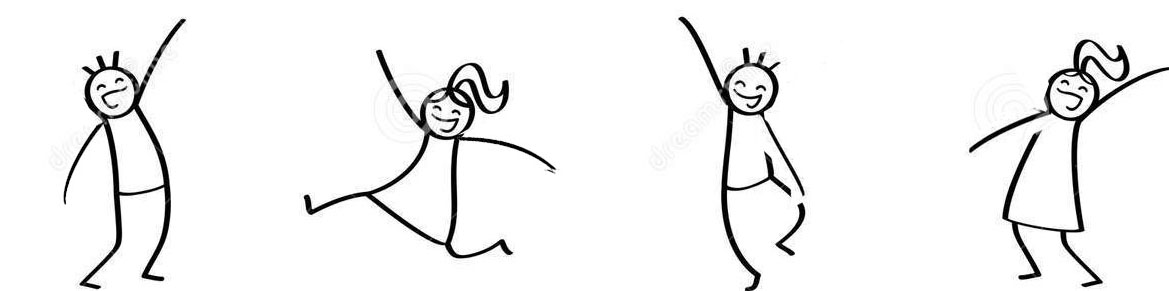 NOW!
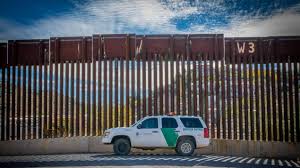 USA - Mexico
NOW!
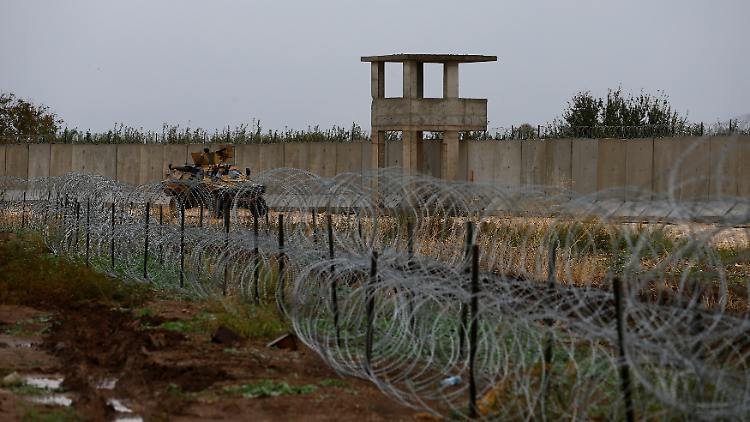 Turkey –
Syria/Irak
NOW!
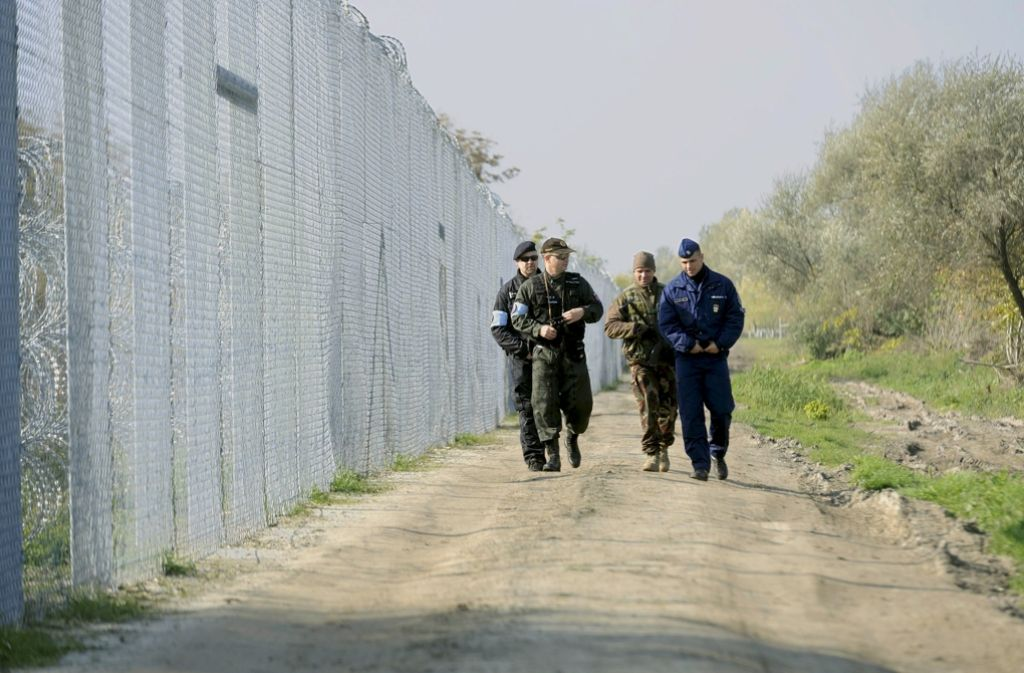 Hungary - Serbia
NOW!
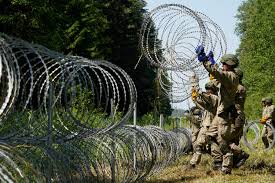 Belarus –
Lithuania
NOW!
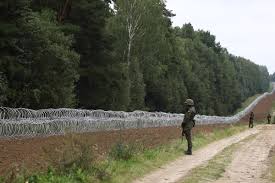 Belarus –
Latvia
NOW!
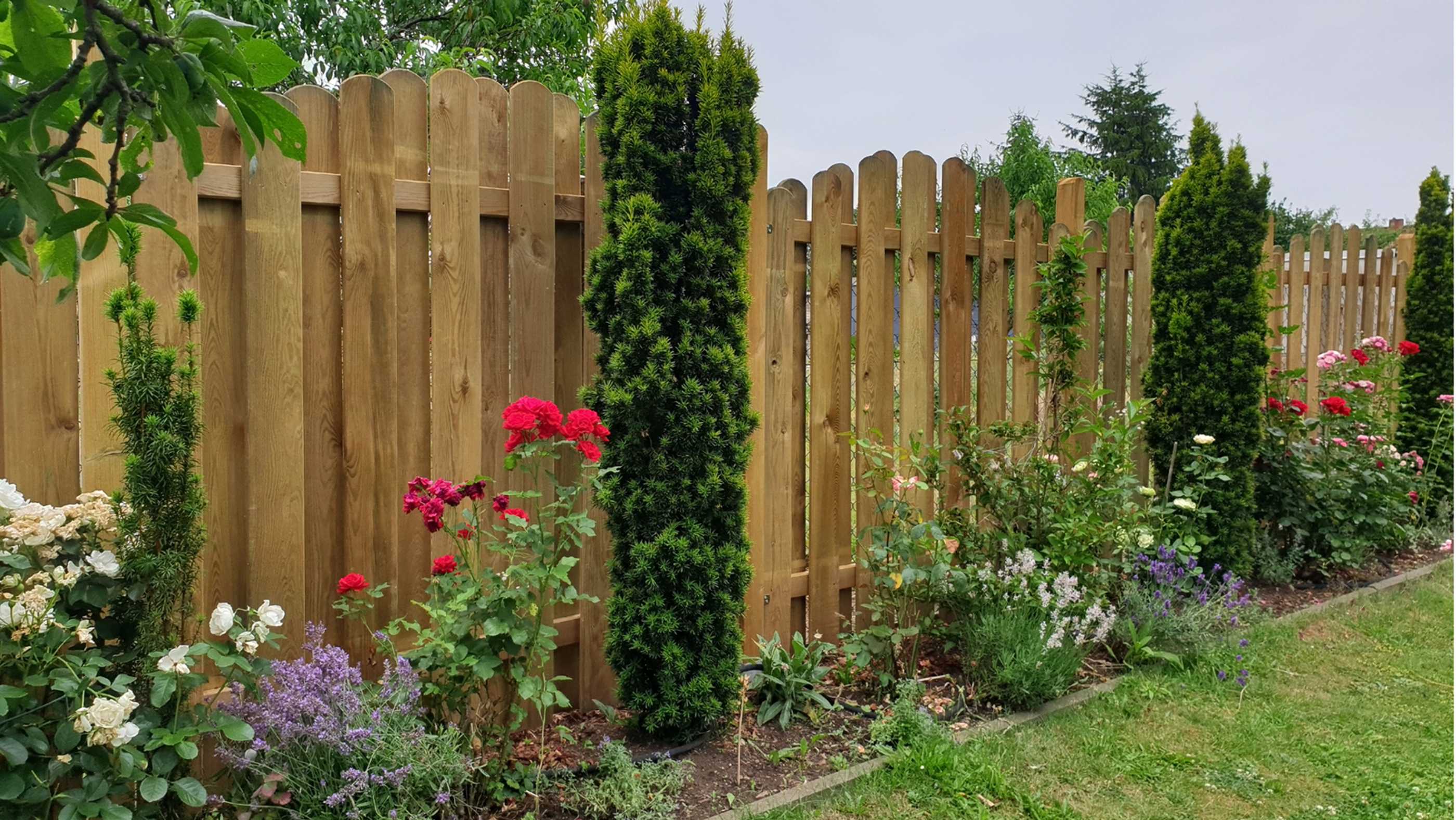 Theneighbourhood fence.

Isn't it normal to put up fences?
NOW!
Can you imagine a life in a world without walls and borders?
NOW!
What life would you prefer?
With borders or without borders?
How do we treat people who have crossed the border and want to stay in our countries?
NOW!
Discuss this in mixed groups of teachers and students and of Bulgarians, Turks and Germans
Thank you for listening so much!!!